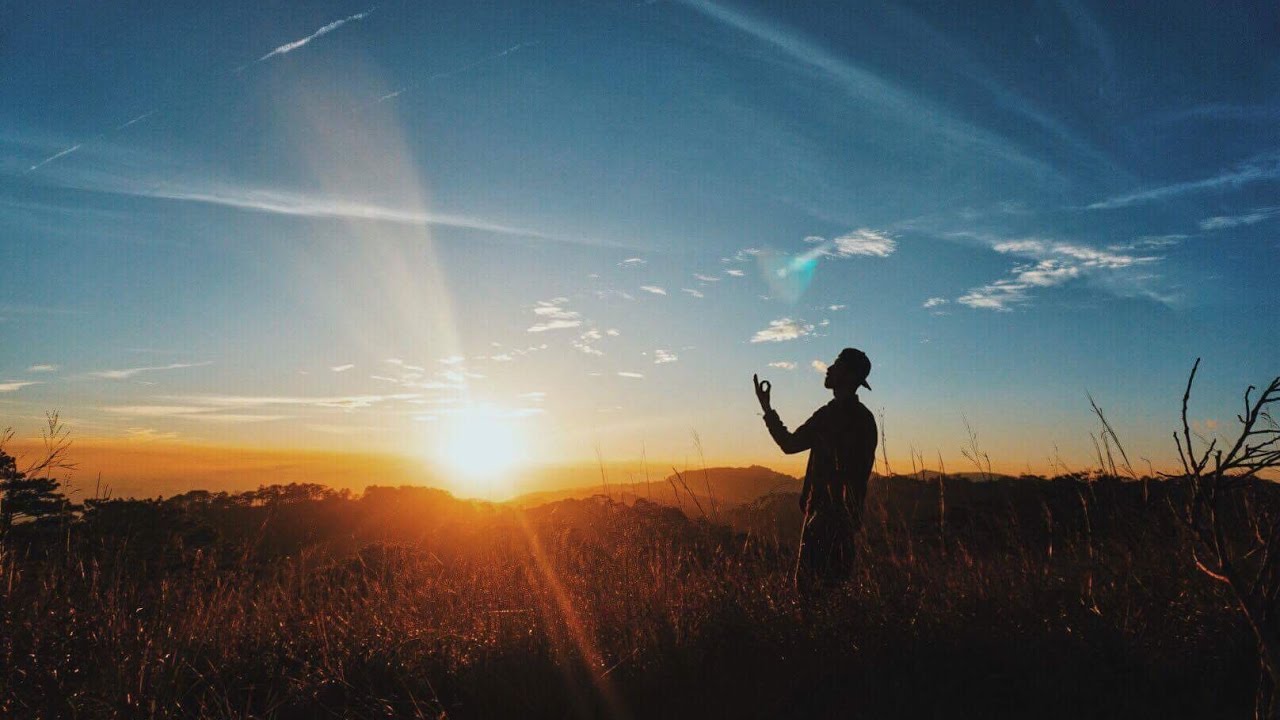 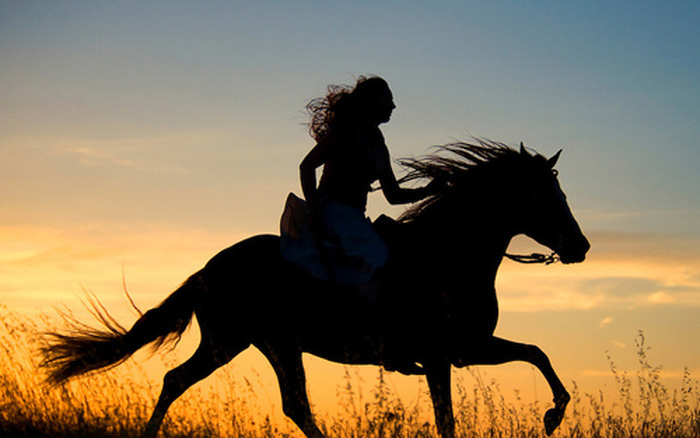 BÀI 8: TỐC ĐỘ CHUYỂN ĐỘNG
Tính quãng đường đi trong 1 giây của 3 bạn và điền kết quả vào bảng.
Tính quãng đường đi trong 1 giây của 3 bạn và điền kết quả vào bảng.
I. KHÁI NIỆM TỐC ĐỘ
Có thể xác chuyển động nhanh chậm theo 2 cách.
Cách 1: So sánh quãng đường đi được trong cùng một khoảng thời gian. Chuyển động nào có quãng đường đi được dài hơn, chuyển động đó nhanh hơn.
Cách 2: So sánh thời gian để đi cùng một quãng đường. Chuyển động nào có thời gian đi ngắn hơn, chuyển động đó nhanh hơn.
Ví dụ: Bạn An chạy 120 m hết 35 s. Bạn Bình chạy 140 m hết 40 s. Ai chạy nhanh hơn.
II. ĐƠN VỊ ĐO TỐC ĐỘ
s
t
v
Một số tốc độ thường gặp
III. BÀI TẬP VẬN DỤNG
Một bạn nhà ở cách trường 5 km đi học bằng xe đạp, xuất phát từ nhà lúc 6 h 45 min đến trường lúc 7 h 15 min. Tính tốc độ của bạn đó ra km/h và m/s. Coi bạn đó đi xe với tốc độ không đổi.
Bài 1: Vận động viên Việt Nam – Lê Tú Chinh đoạt Huy chương Vàng Seagames 2019 chạy 100 m hết 11,54 s. Tính tốc độ của vận động viên này.
Bài 2: Bạn A đi bộ từ nhà đến một siêu thị cách nhà 2,4 km với tốc độ 4,8 km/h. Tính thời gian đi và thời điểm đến siêu thị của bạn đó. Biết bạn A khởi hành lúc 8 h 30 min.
Bài 3: Bạn B đi xe đạp từ nhà đến trường với tốc độ 12km/h hết 20 min. Tính quãng đường đi từ nhà bạn B đến trường.